1. Objectifs
Contexte médical
Caractérisation de la micro-architecture de l’os
Extraction de paramètres géométriques et quantitatifs  
Problème
Analyse limitée d’os à cause du manque de résolution spatiale par rapport à la taille des travées
[Peyrin F. et al. 2010]
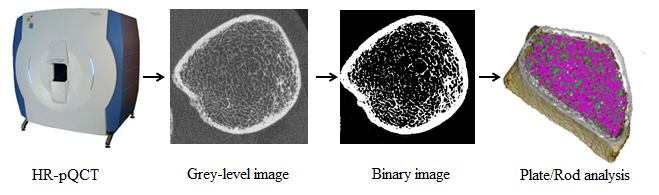 1. Objectifs
But
 développer des méthodes de super-résolution et segmentation pour améliorer l’extraction des paramètres de l’os

Approche 
 problèmes inverses
[Peyrin F. et al. 2010]
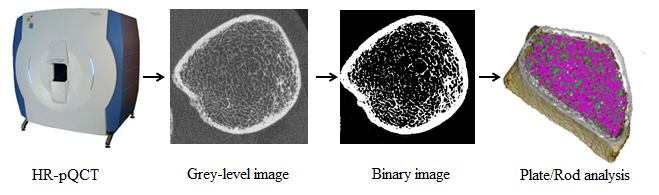 2. Méthodes de Super-résolution
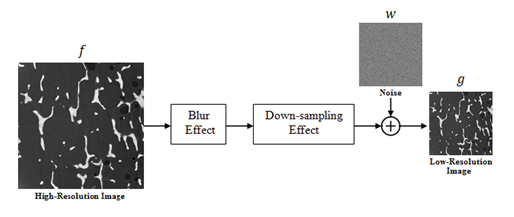 2. Méthodes de Super-résolution
terme de 
régularisation
paramètre  de
 régularisation
Terme d’attache aux données
solution
3. Super-résolution & Segmentation Conjointe
Problème
NP-difficile
[Toma et al., EUSIPCO 2014]
4. Application aux images micro-CT
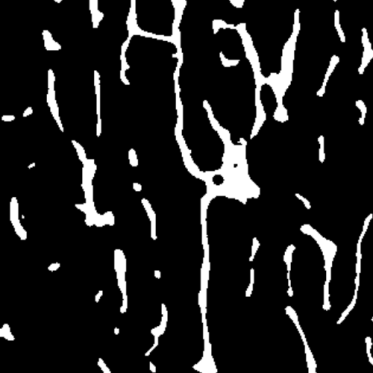 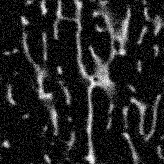 Super-résolution/Segmentation 
pour le niveau de bruit RSB=10
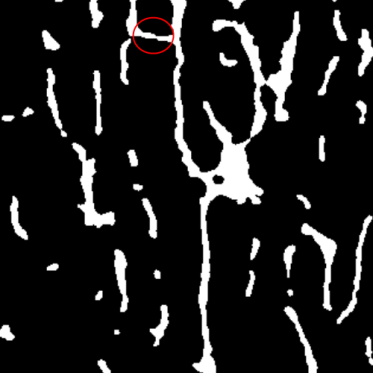 (b) Image basse résolution
(a)  Image de référence
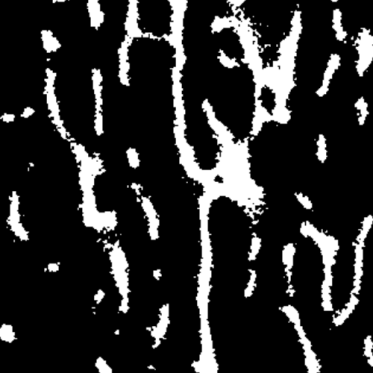 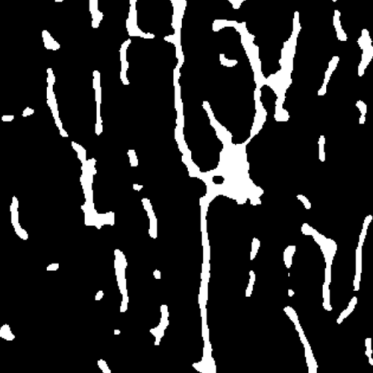 (e) TVbox régularisation
[Toma et al., EUSIPCO 2014]
(c) Interpolation Bicubic
(d) TV régularisation
4. Application aux images micro-CT
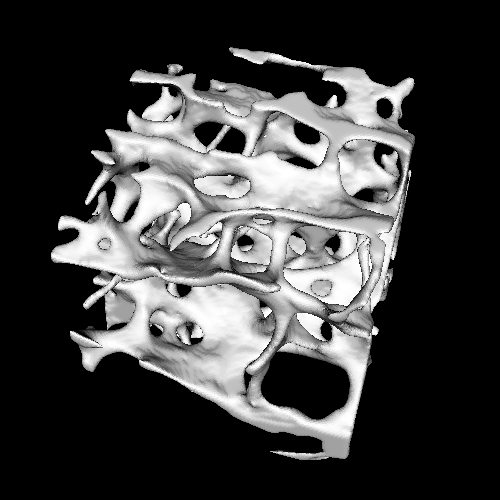 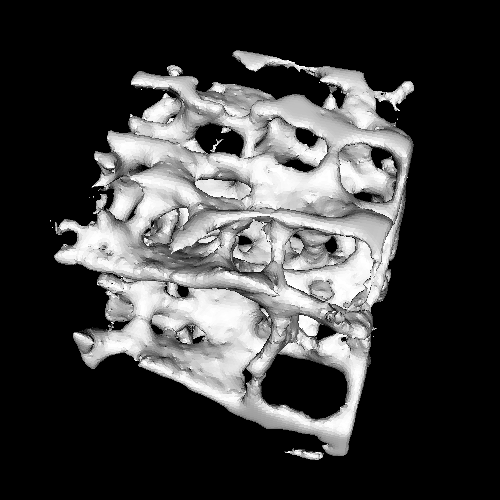 Super-résolution/Segmentation 
pour le niveau de bruit RSB=10
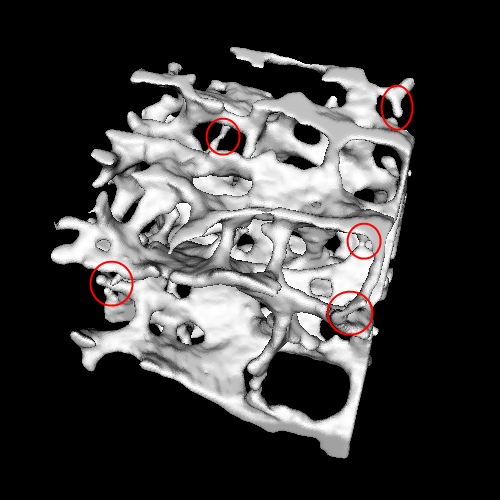 (b) Image basse résolution
(a)  Image de référence
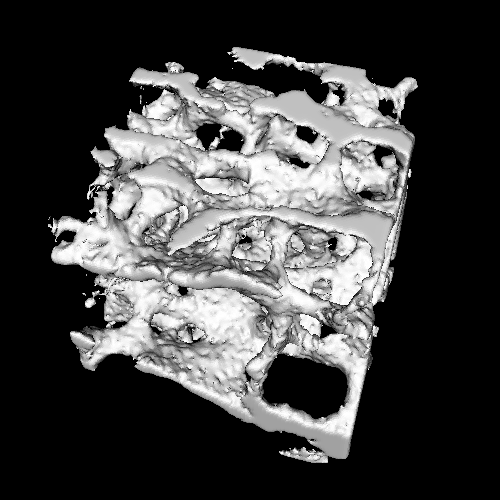 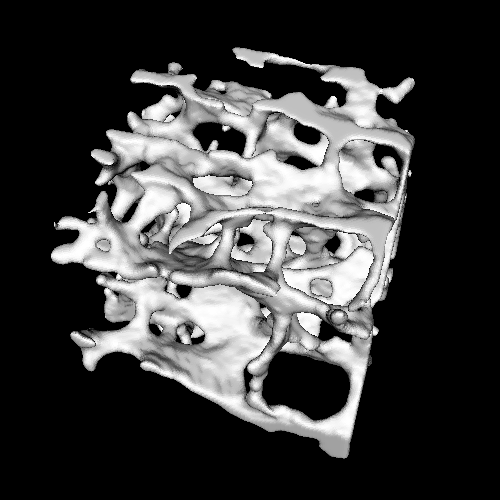 (e) TVbox régularisation
[Toma et al., EUSIPCO 2014]
(c) Interpolation Bicubic
(d) TV régularisation
5. Perspectives
Verrous : 
Applications aux images patients HR pQCT
résolution insuffisante
Réponse impulsionnelle inconnue

Méthodes
super resolution + segmentation en déconvolution aveugle
Traitement 3D

Validation sur des données expérimentales du même échantillon acquises à deux résolutions
Application aux cohortes de patients OFELY et STRAMBO